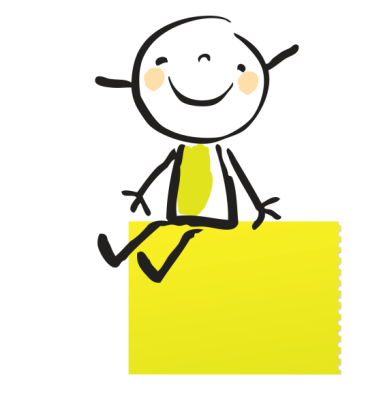 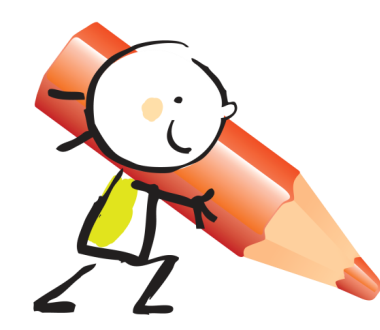 ВСЕРОССИЙСКИЙ КОНКУРС
«ЛУЧШИЙ 
ЭКОВОЛОНТЕРСКИЙ ОТРЯД»

НОМИНАЦИЯ 
«Мусору –нет!»
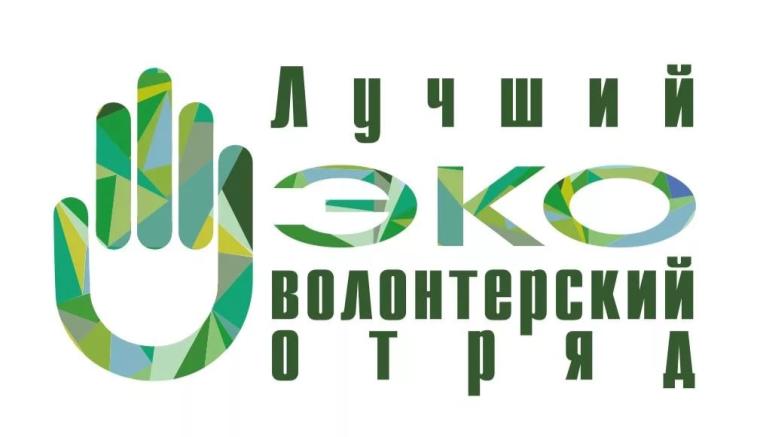 Волонтёрский отряд 
«Мы-будущее»
МБОУ СОШ №12
х.Тамбовский 
Гиагинский район 
Республика Адыгея
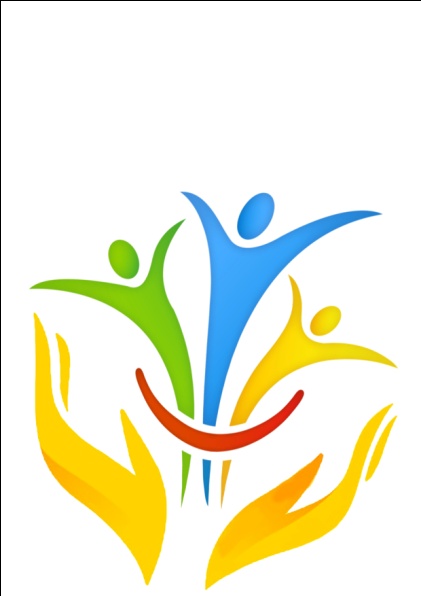 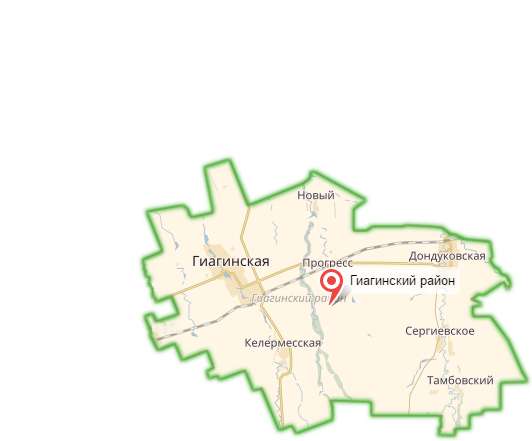 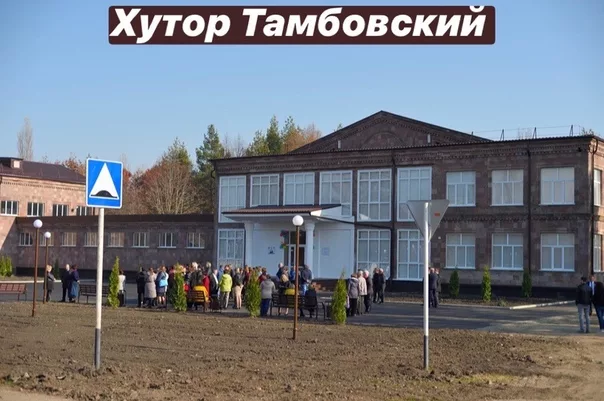 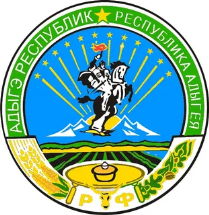 х.Тамбовский
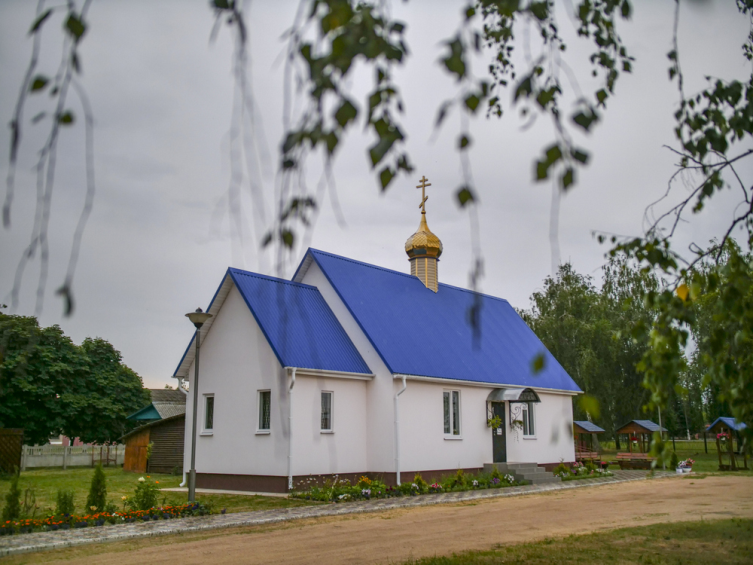 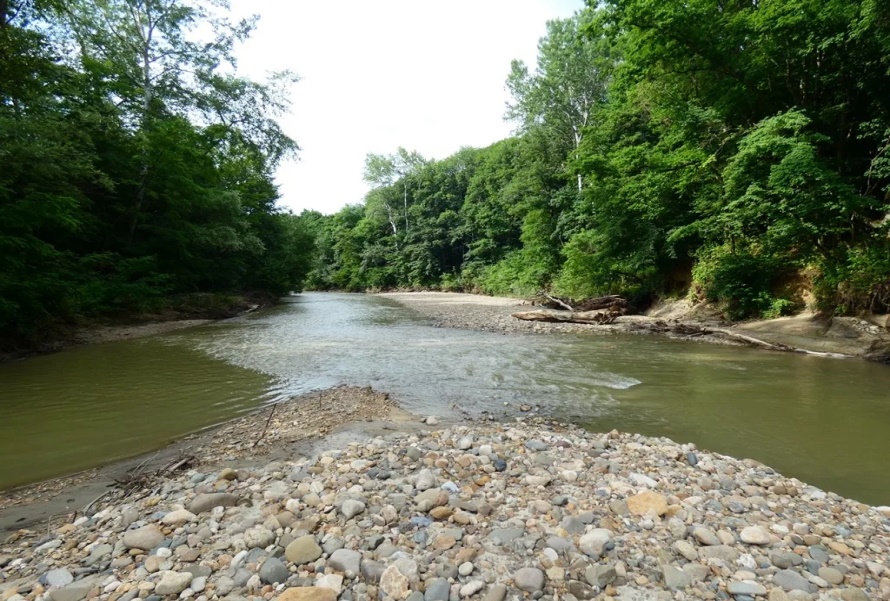 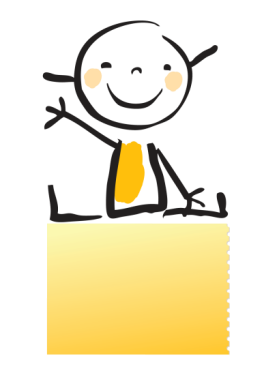 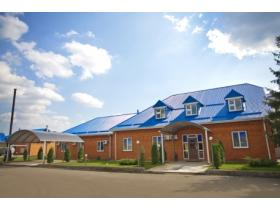 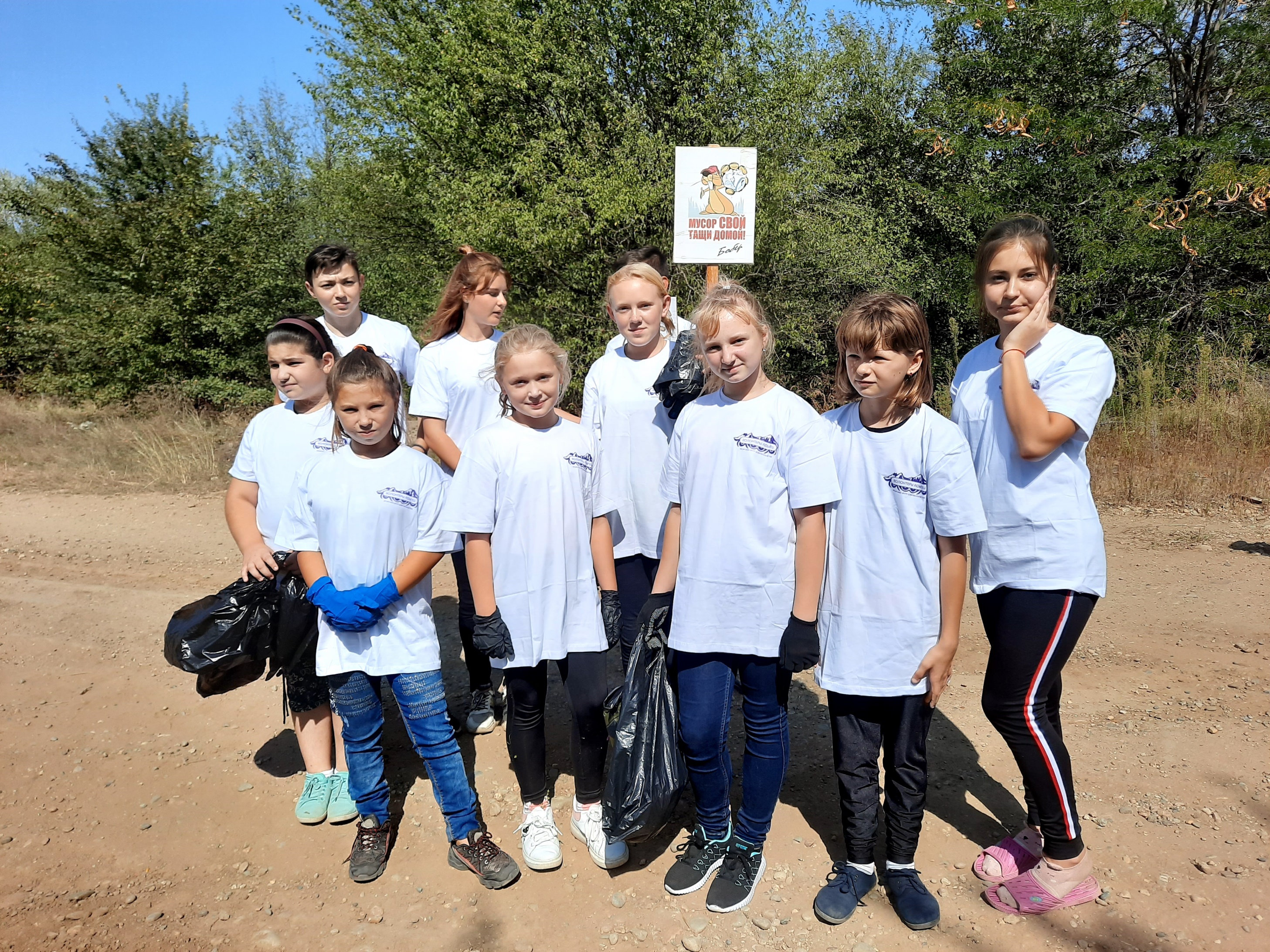 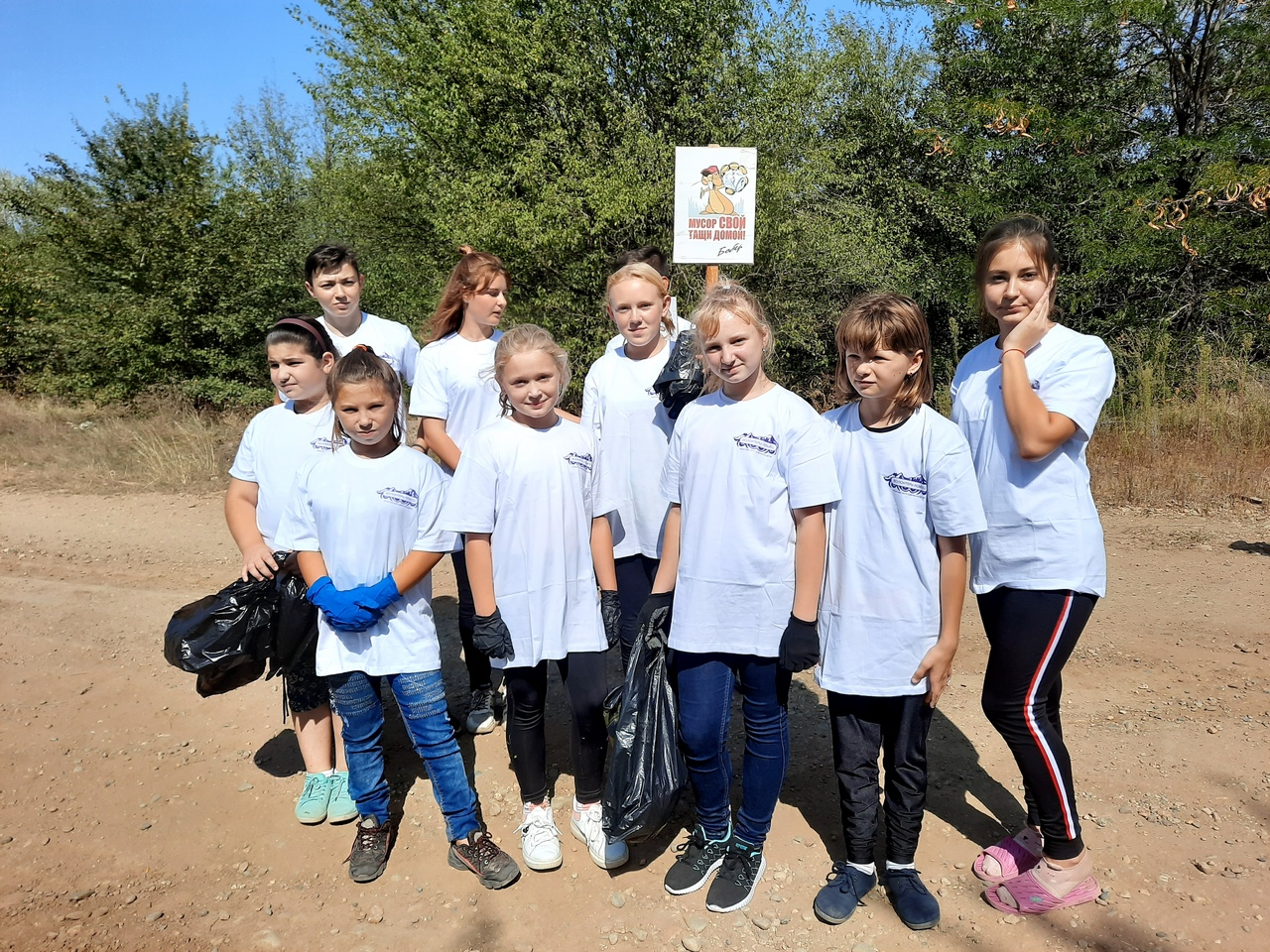 ШКОЛЬНЫЙ 
ВОЛОНТЕРСКИЙ ОТРЯД
«Мы будущее»
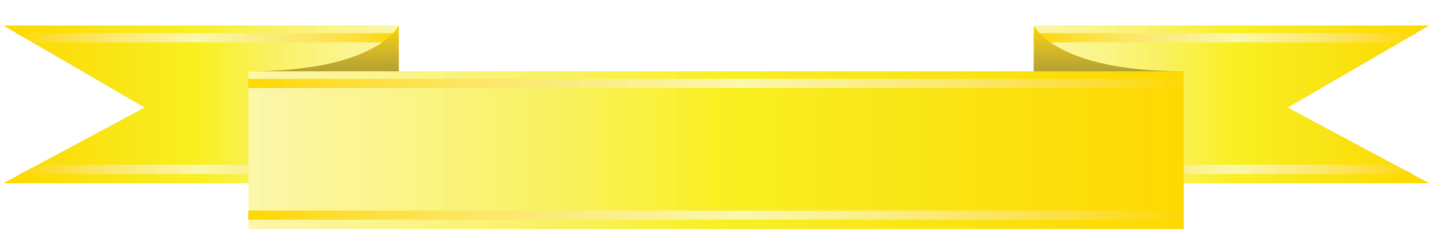 НАШ  ДЕВИЗ 
«Только вместе, только дружно, 
помогать природе  нужно!»
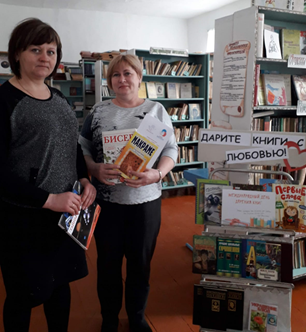 Акция 
«Подари книгу»
Место проведения –
 МБОУ СОШ №12
"Любите чтение - это обменивать часы скуки, неизбежные в жизни,
 на часы большого наслаждения" 
Монтескье.
Волонтерским отрядом подарено 
более 50 книг.
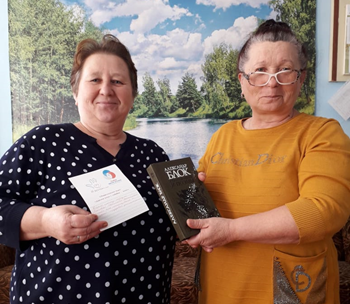 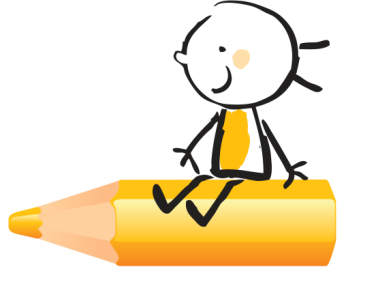 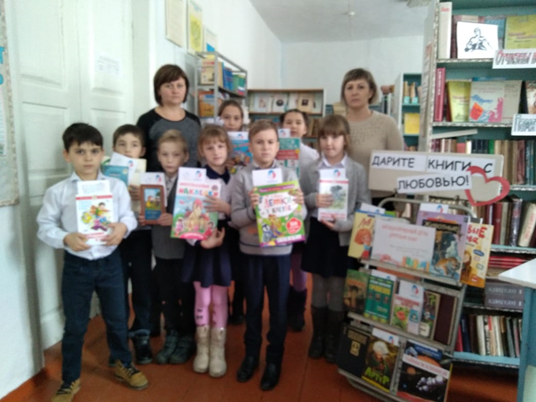 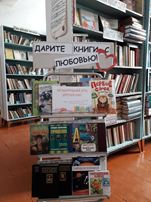 Благотворительная экологическая акция 
«Чистый двор! Чистая улица! Чистый хутор!" 
Дружными усилиями волонтеры собрали мусор 
на улицах хутора Тамбовский.










С первого взгляда казалось,
      что мусора совсем нет... однако...                насобирали целую кучу мешков 
с мусором... (более 50 мешков )

День пролетел весело 
и результативно. 
 ЧИСТОТА НАЧИНАЕТСЯ С ТЕБЯ!!!
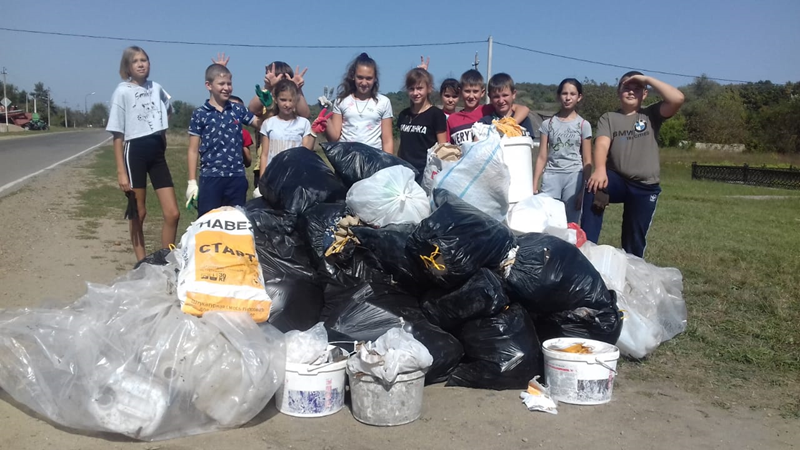 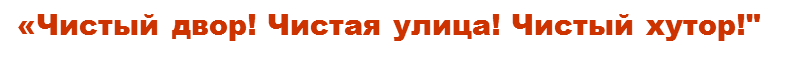 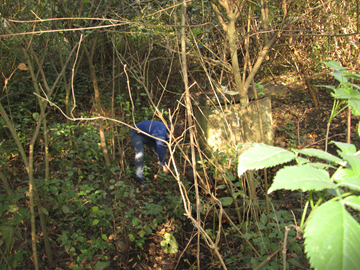 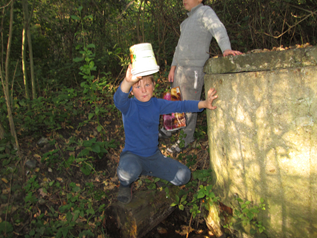 Акция «Живи, родник!»
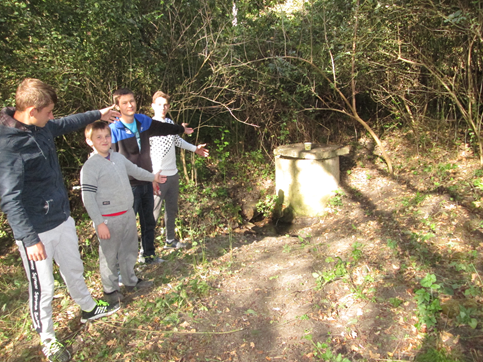 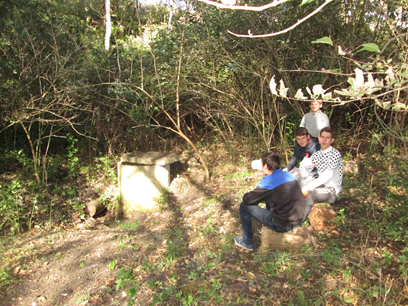 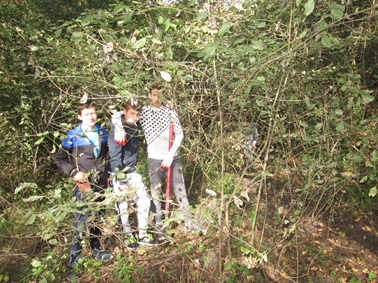 Акция
"Добро природе»
 Всероссийский конкурс
 «Лето не уходит на каникулы»
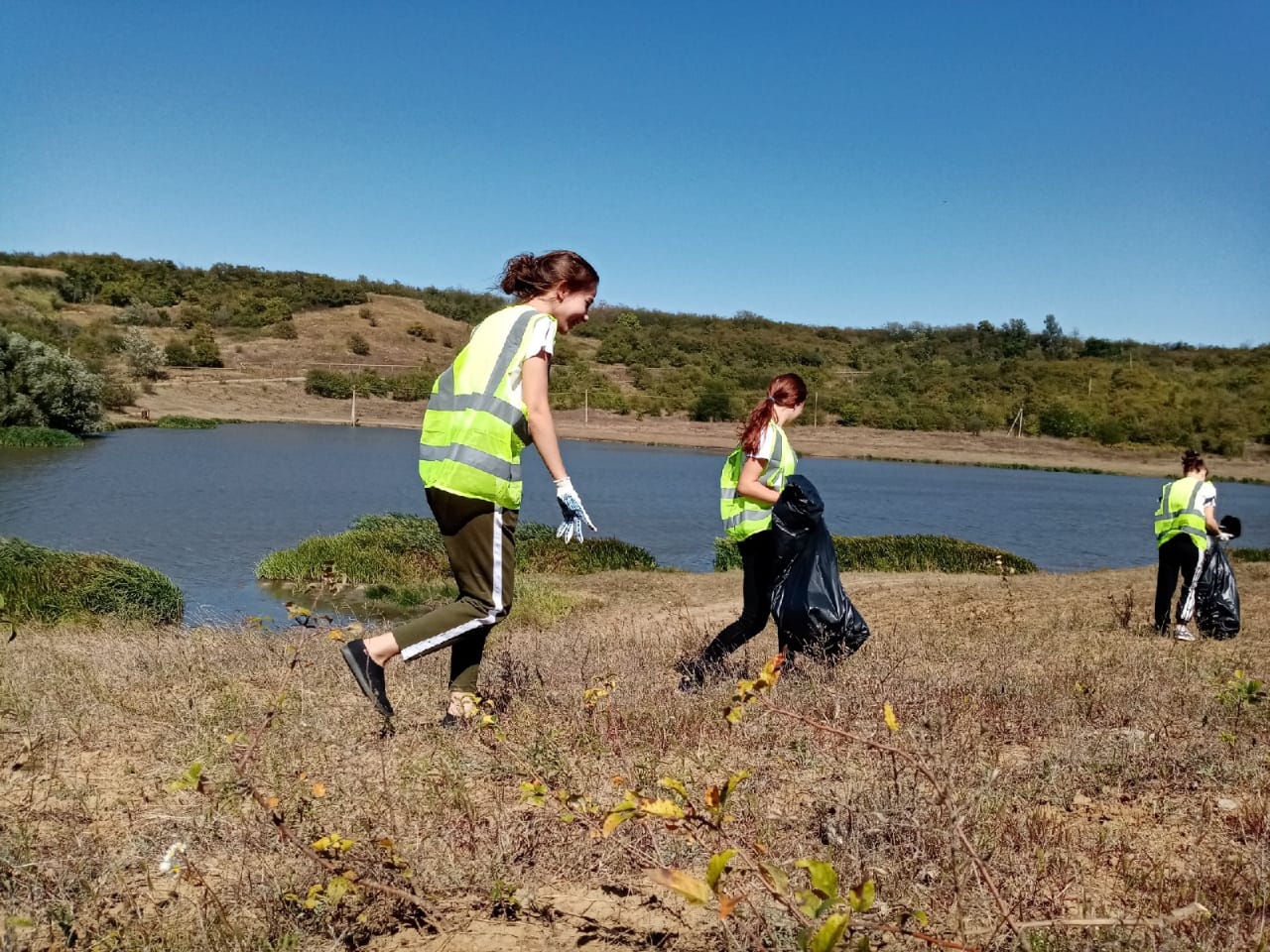 Давайте вместе Землю украшать,Сажать сады, цветы сажать повсюду.Давайте вместе Землю уважатьИ относиться с нежностью, как к чуду!
Волонтерский отряд продолжает проводить лето с пользой!
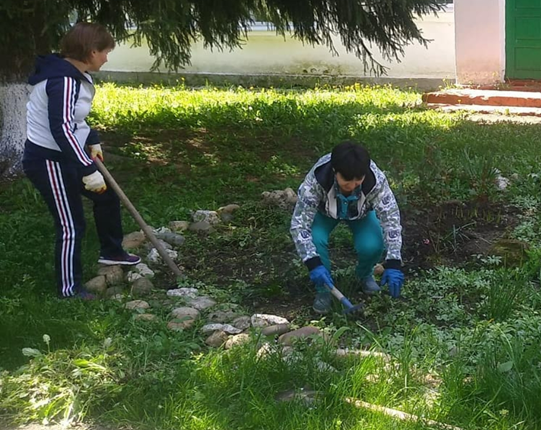 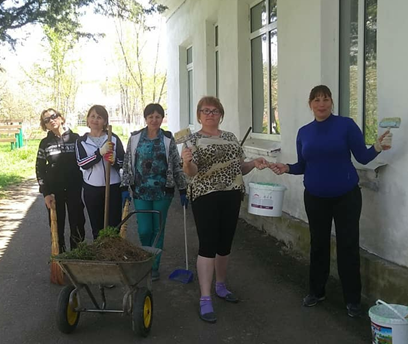 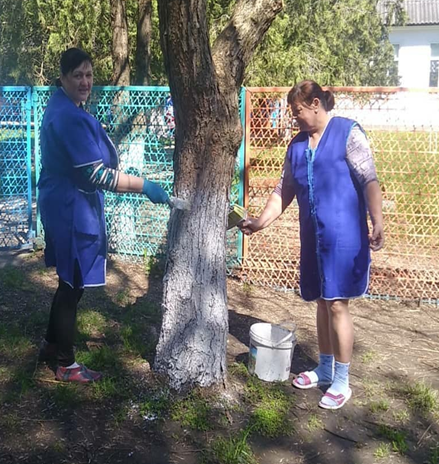 Давайте делать добрые дела и делать нашу планету чистой и красивой!
ЭкоПроект 
                               «Сдай Макулатуру-СПАСИ дерево»

Обучающиеся МБОУ СОШ №12 собрали 800 кг макулатуры






Все начинается с тебя, 
Задумайся над этим словом. 
И жизнь твоя пройдет не зря, 
И счастье постучится снова.
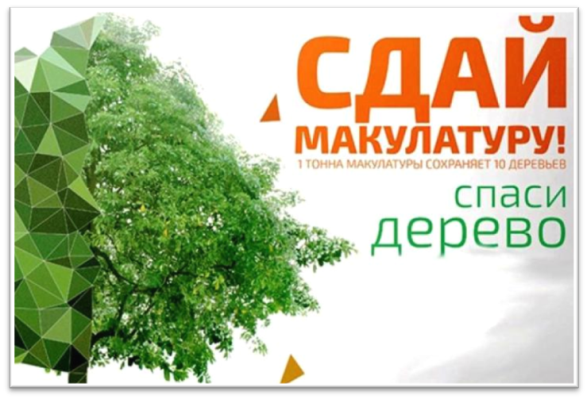 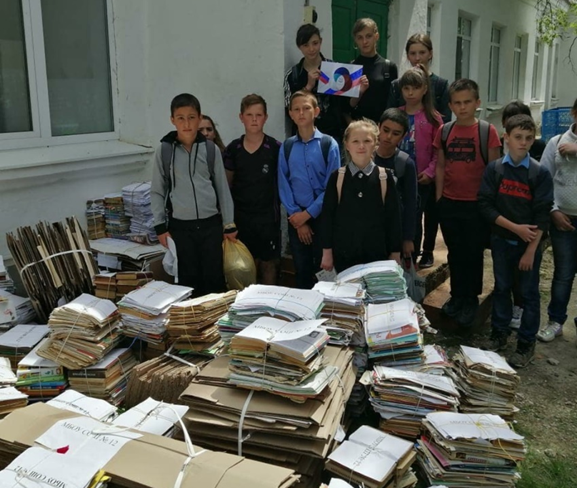 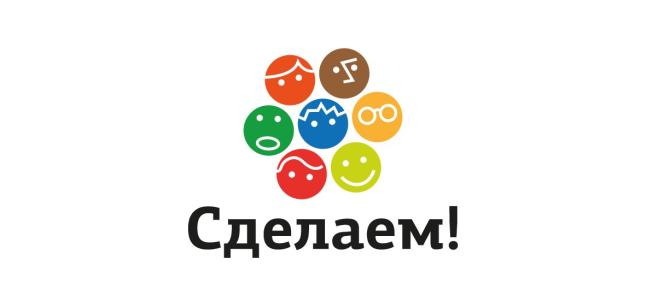 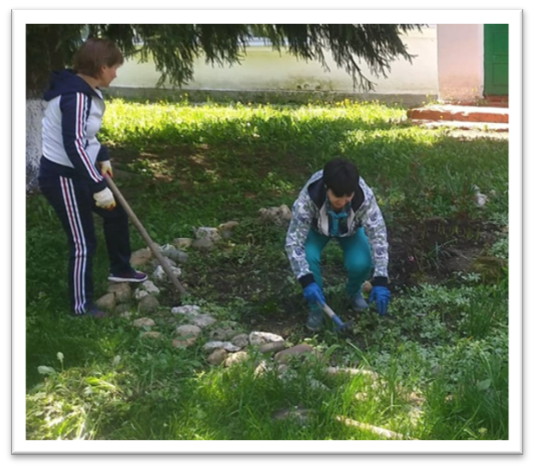 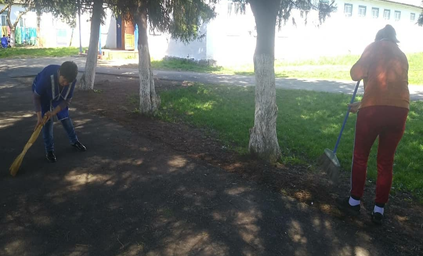 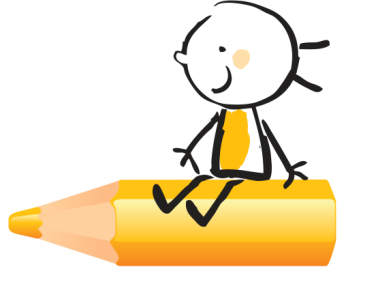 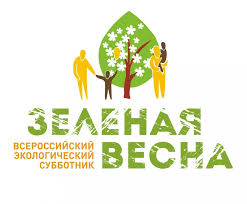 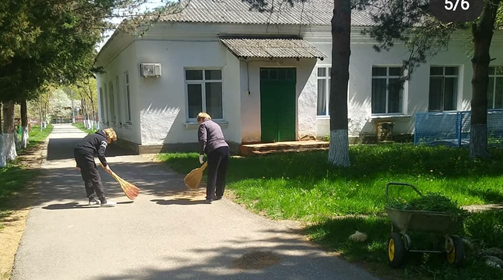 Давайте вместе Землю украшать, 
Сажать сады, цветы сажать повсюду. 
Давайте вместе Землю уважать 
И относиться с нежностью, как к чуду! 
Мы забываем, что она у нас одна – 
Неповторимая, ранимая, живая. 
Прекрасная: хоть лето, хоть зима… 
Она у нас одна, одна такая!
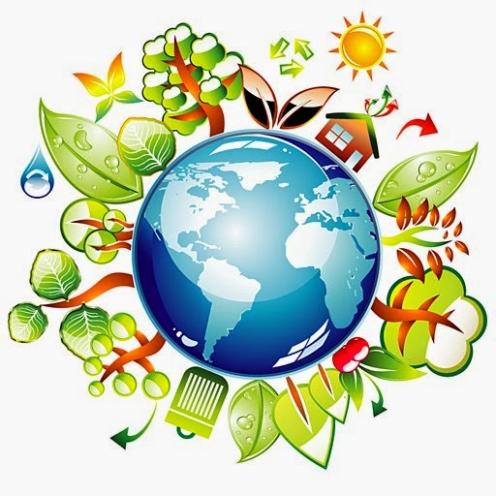 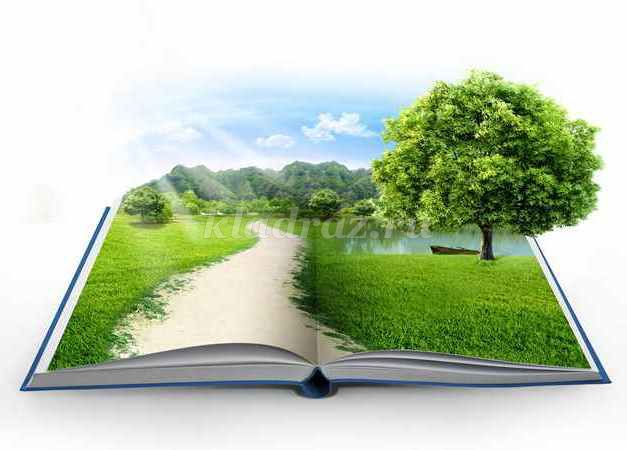 Есть одна планета-сад 
В этом космосе холодном. 
Только здесь леса шумят, 
Птиц скликая перелётных, 
Лишь на ней одной цветут, 
Ландыши в траве зелёной, 
И стрекозы только тут 
В речку смотрят удивлённо. 
Береги свою планету – 
Ведь другой, похожей, нету!
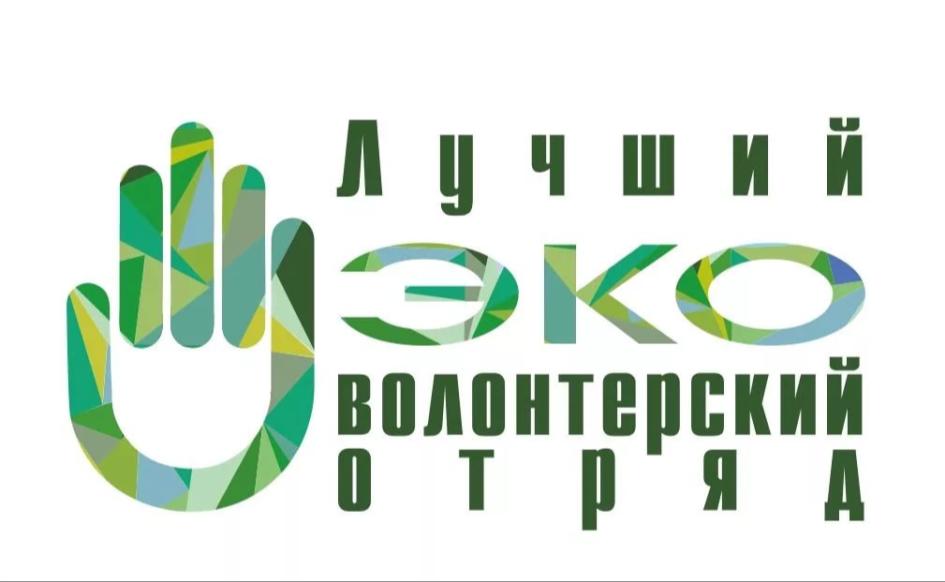 МБОУ СОШ №12
Адрес: 385638,Республика Адыгея, Гиагинский район, хутор Тамбовский, ул.Прямая,30
Тел. 8-988-475-68-35
E-mail: s29081991s@mail.ru